Интегрированный урок математики-информатики «Нахождение корня многочлена n-й степени на отрезке методом половинного деления»
Повторение
Определите, какое число будет напечатано в результате выполнения следующего алгоритма:
Var a,b,t,M,R:integer;
Function F(x:integer):integer;
begin
  F:=(x-5)*(x+3);
end;
BEGIN
  a:=-5; b:=5;
  M:=a; R:=F(a);
  for t:=a to b do begin
    if (F(t)<R)then begin
      M:=t;
      R:=F(t);
    end;
  end;
  write(M);
END.
Ответ: x=1
Решите уравнение:
3x3-2x2+7x-8=0
Значение многочлена в точке x=1 равно 0 (P(1)=0), следовательно P(x) делится на x-1:
					(x-1)(3x2+x+8)=0
	Ответ: x=1
Теорема Безу и следствие:
Теорема: Остаток от деления многочлена P(x) на линейный двучлен x-a равен значению этого многочлена в точке а, т.е. P(a).
Следствиe 1: Число а является корнем многочлена P(x) тогда и только тогда, когда P(x) делится без остатка на двучлен x-a.
Рациональные корни уравнения:
Найдите хотя бы 1 корень уравнения: 2x3 + x2 – 5 x – 3 = 0
Если все коэффициенты многочлена – целые числа, то каждый его рациональный корень имеет вид p/q, где числитель p -  делитель свободного члена а0, а знаменатель q – делитель старшего коэффициента.
p: 3, -3, 1, -1       q: 2, -2, 1, -1
Возможные корни: 3/2, -3/2, 1/2, -1/2, 3, -3, 1, -1 
                 x=-3/2   единственный рациональный корень
Найдите хотя бы 1  корень уравнения
x3 - 3x2+5x-1=0
P(-1)=-10≠0		P(1)=2 ≠0

на промежутке [0;1]
Необходимое условие существования корня уравнения на отрезке [a, b]:
y
y
y
f(x)
f(x)
f(x)
x
x
x
a
b
a
b
a
b
Пусть f(x) непрерывна и f(a)f(b)<0 (т.е., на концах интервала функция имеет разные знаки). Тогда внутри отрезка [a, b] существует хотя бы один корень уравнения f(x)=0.
x3 - 3x2+5x-1=0на промежутке [0;1]
f(0) = -1<0		
f(1) = 2>0
y
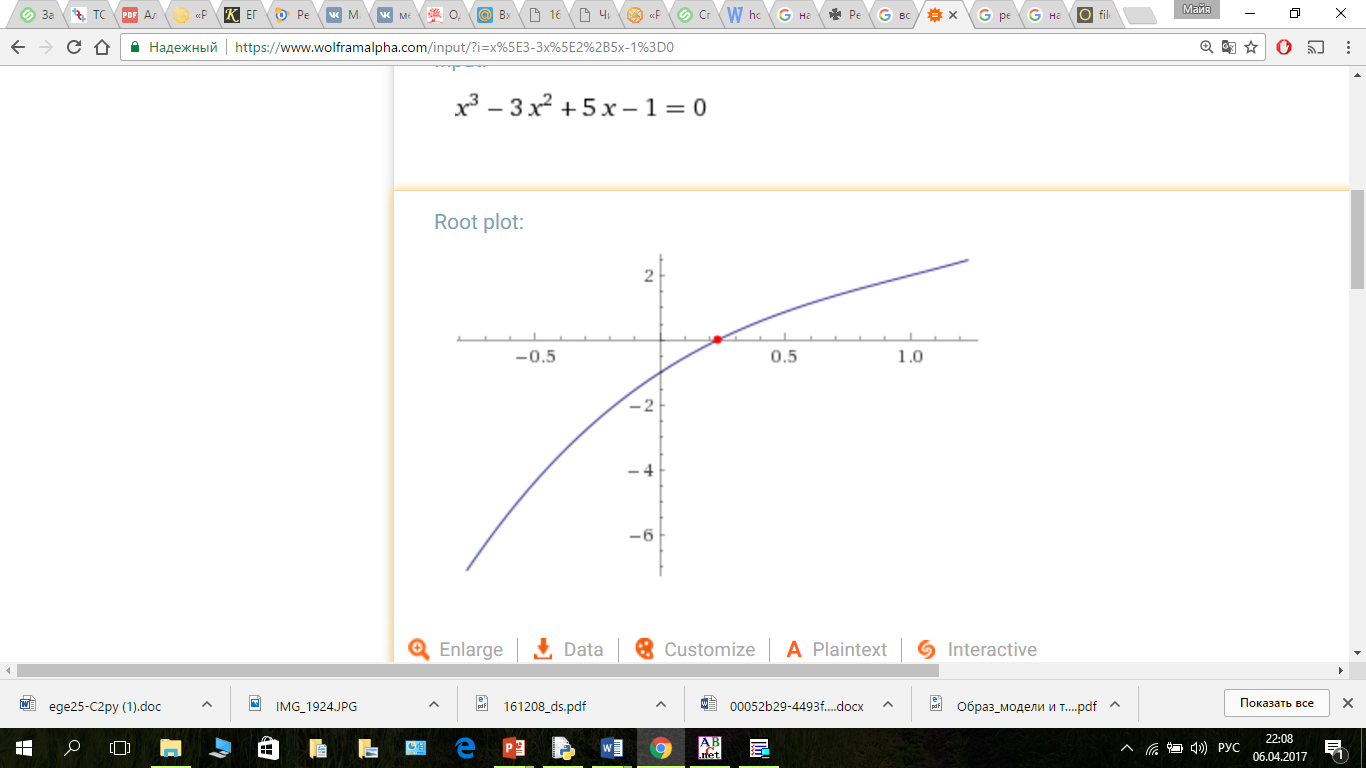 x
Тема урока:Нахождение корня многочлена n-й степени на отрезке методом половинного деления
Метод половинного деления
Найдем середину отрезка [a, b]: c=(a+b)/2. Корень остался на одной из частей: [a, c] или [c, b]. Если f(a) * f(с)<0, то корень попал на отрезок [a, c], тогда деление отрезка можно повторить, приняв в качестве нового правого конца точку c, т.е. b=c. В противном случае корень попал на половину [c, b], и необходимо изменить значение левого конца отрезка: a=c. Поскольку корень всегда заключен внутри отрезка, этот процесс можно останавливать, если значение в точке с станет меньше заданной точности: |f(c)|< ε
b
c
a
начало
Блок-схема
n, d[i], a, b, e
ma=f(a); nb=f(b)
Да
ma*nb>0
‘корней нет’
c=(a+b)/2
Нет
k=f(c)
Да
abs(k)<e
‘Корень=‘,с
Нет
ma=f(a)
Нет
Да
ma*k>0
a=c
b=c
конец
введите степень
3
коэффициенты
1 -3 5 -1
введите интервал и точность
0 1 0.001
      a         b         c      f(a)      f(c)
   0.00000   1.00000   0.00000   0.00000   0.00000
   0.00000   1.00000   0.00000  -1.00000   0.00000
   0.00000   1.00000   0.50000  -1.00000   0.87500
   0.00000   0.50000   0.25000  -1.00000   0.07813
   0.00000   0.25000   0.12500  -1.00000  -0.41992
   0.12500   0.25000   0.18750  -0.41992  -0.16138
   0.18750   0.25000   0.21875  -0.16138  -0.03934
   0.21875   0.25000   0.23438  -0.03934   0.01995
   0.21875   0.23438   0.22656  -0.03934  -0.00955
   0.22656   0.23438   0.23047  -0.00955   0.00524
   0.22656   0.23047   0.22852  -0.00955  -0.00215
   0.22852   0.23047   0.22949  -0.00215   0.00155
   0.22852   0.22949   0.22900  -0.00215  -0.00030
корень существует x=0.22900
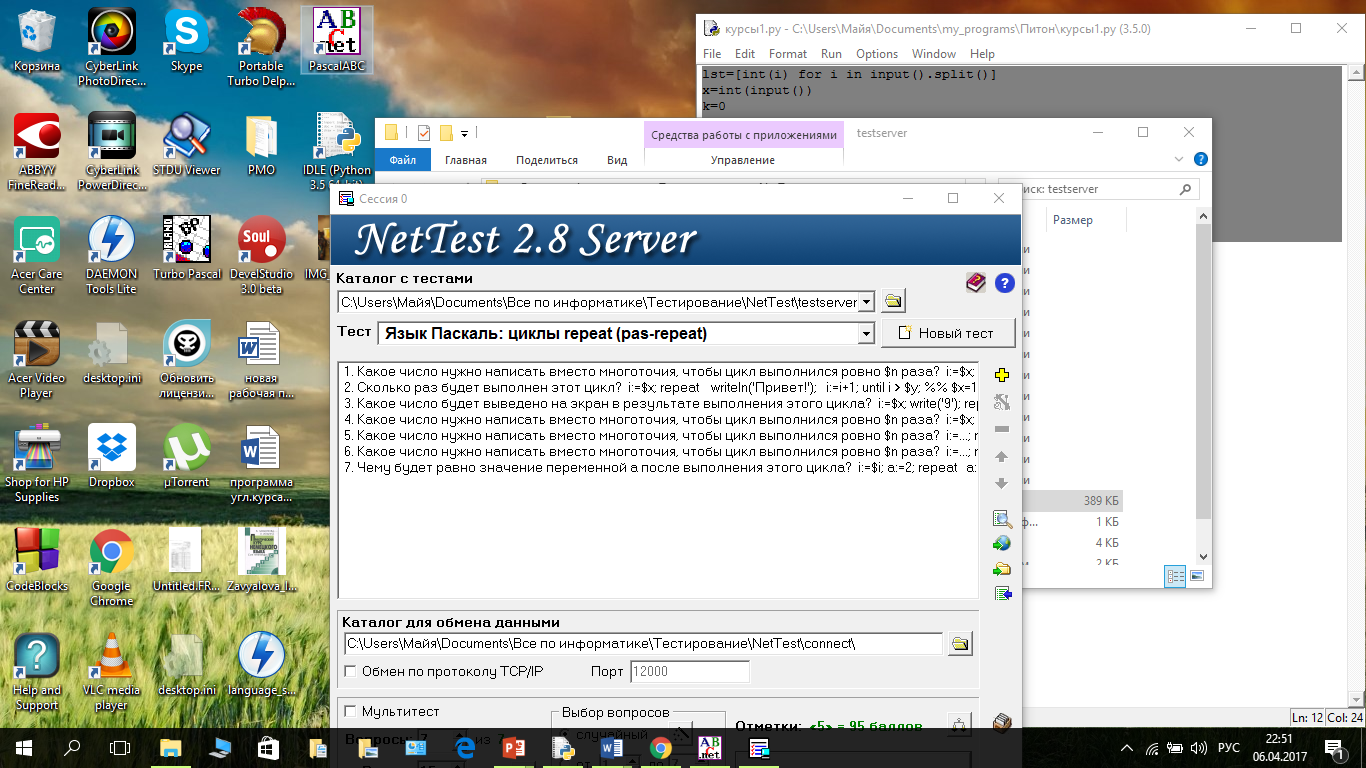 Ответы:
x4 - 5x2 + 4x + 6 = 0 на [-3;-2] x=-2.37061
x5- 4x4 +3x3 - 3x2 + 5x – 1 = 0 на [3;4]    x=3.21634
x3 - 5x2 + 4x – 7 = 0 на [4;5] 	x=4.45480
Домашнее задание:
1. С помощью микрокалькулятора и метода деления отрезка пополам найти приближенный корень многочлена с точностью 0.001:
			4x3 - 3x2 + 2x – 8 = 0 на отрезке [1;2]
2. Написать программу вычисления приближенного корня многочлена   n-й степени. Входные данные: n- степень многочлена, d[i] – массив коэффициентов, a, b – координаты концов отрезка, e – точность.
Массивы
Описание: 
const n=10
type mass =array[1..n] of integer;
var a:mass; i:integer;
Чтение элементов массива: 
For i:=1 to n do read(a[i])
Условный оператор: 
if (условие) then … else …
Повторение
Program massiv;
Const n=10;
Var a:array[1..n] of integer;
    s,i: integer;
Begin
 WriteLn('Исходный массив:');
 For i:=1 to n do 
 begin
   a[i]:=random(10);
   Write('a[',i,']=',a[i],' ');
   WriteLn (' ');
   end;
 s:=0;
 For i:=1 to n do
 s:=s+a[i];
 WriteLn('Сумма всех элементов массива S=',s);
 end.
Изменить программу таким образом, чтобы:
1)  массив состоял из 15 элементов вещественного типа;
2) значения элементов массива должны меняться в интервале от 0 до 5;
3) в результате выполнения программы должно быть найдено произведение всех элементов массива.
Program massiv;
Const n=15;
Var a:array[1..n] of real;
    i: integer; s:real:
Begin
 WriteLn('Исходный массив:');
 For i:=1 to n do 
 begin
   a[i]:=random(6);
   Write('a[',i,']=',a[i],' ');
   WriteLn (' ');
   end;
 s:=1;
 For i:=1 to n do
 s:=s * a[i];
 WriteLn(‘Произведение всех элементов массива S=',s);
 end.
Program massiv;
Const n=10;
Var a:array[1..n] of integer;
    s,i: integer;
Begin
 WriteLn('Исходный массив:');
 For i:=1 to n do 
 begin
   a[i]:=random(10);
   Write('a[',i,']=',a[i],' ');
   WriteLn (' ');
   end;
 s:=0;
 For i:=1 to n do
 s:=s+a[i];
 WriteLn('Сумма всех элементов массива S=',s);
 end.